2015年XX课题展示汇报
汇报人
沈涛
2015年10月15日
输入主标题
输入描述性文字输入描述性文字
输入描述性文字输入描述性文字
目录
键入文字键入文字键入文字
键入文字键入文字键入文字
键入文字键入文字键入文字
键入文字键入文字键入文字
在此输入标题
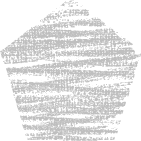 输入标题
输入标题
输入描述性文字输入描述性文字输入描述性文字输入描述性文字输入描述性文字输入描述性文字
输入描述性文字输入描述性文字输入描述性文字输入描述性文字输入描述性文字输入描述性文字
输入标题
输入标题
输入描述性文字输入描述性文字输入描述性文字输入描述性文字输入描述性文字输入描述性文字
输入描述性文字输入描述性文字输入描述性文字输入描述性文字输入描述性文字输入描述性文字
在此输入标题
输入描述性文字输入描述性文字
输入描述性文字输入描述性文字
输入描述性文字
输入描述性文字
输入描述性文字
输入描述性文字
输入描述性文字
输入描述性文字
输入描述性文字
输入描述性文字
在此输入标题
输入标题
输入标题
输入标题
输入标题
输入描述性文字输入描述性文字输入描述性文字输入描述性文字
输入描述性文字输入描述性文字输入描述性文字输入描述性文字
输入描述性文字输入描述性文字输入描述性文字输入描述性文字
输入描述性文字输入描述性文字输入描述性文字输入描述性文字
输入主标题
输入描述性文字输入描述性文字
输入描述性文字输入描述性文字
在此输入标题
输入描述性文字输入描述性文字
输入描述性文字输入描述性文字
输入描述性文字输入描述性文字
输入描述性文字输入描述性文字
输入描述性文字输入描述性文字
输入描述性文字输入描述性文字
在此输入标题
输入描述性文字输入描述性文字
输入描述性文字输入描述性文字
输入描述性文字输入描述性文字
输入描述性文字输入描述性文字
输入描述性文字输入描述性文字
输入描述性文字输入描述性文字
输入描述性文字输入描述性文字
输入描述性文字输入描述性文字
输入描述性文字输入描述性文字
输入描述性文字输入描述性文字
输入描述性文字输入描述性文字
输入描述性文字输入描述性文字
在此输入标题
输入标题
输入标题
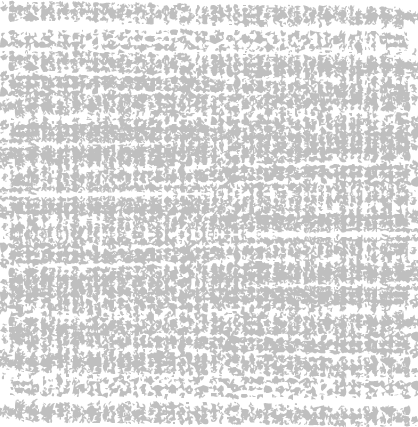 输入描述性文字输入描述性文字输入描述性文字输入描述性文字输入描述性文字输入描述性文字输入描述性文字输入描述性文字输入描述性文字输入描述性文字
输入描述性文字输入描述性文字输入描述性文字输入描述性文字输入描述性文字输入描述性文字输入描述性文字输入描述性文字输入描述性文字输入描述性文字
在此输入标题
输入描述性文字输入描述性文字输入描述性文字输入描述性文字
输入描述性文字输入描述性文字输入描述性文字输入描述性文字
输入描述性文字输入描述性文字输入描述性文字输入描述性文字
输入描述性文字输入描述性文字输入描述性文字输入描述性文字
输入主标题
输入描述性文字输入描述性文字
输入描述性文字输入描述性文字
输入描述性文字输入描述性文字输入描述性文字输入描述性文字输入描述性文字输入描述性文字输入描述性文字输入描述性文字
输入描述性文字
输入描述性文字
输入标题
在此输入标题
输入描观点文字输入描观点文字
输入描观点文字输入描观点文字
输入描观点文字输入描观点文字
输入描观点文字输入描观点文字
输入描观点文字输入描观点文字
输入描观点文字输入描观点文字
输入描观点文字输入描观点文字
输入描观点文字输入描观点文字
输入描观点文字输入描观点文字
输入描观点文字输入描观点文字
输入描观点文字输入描观点文字
输入描观点文字输入描观点文字
在此输入标题
输入描述性文字输入描述性文字
输入描述性文字输入描述性文字
输入描述性文字输入描述性文字
输入描述性文字输入描述性文字
输入描述性文字输入描述性文字
输入描述性文字输入描述性文字
在此输入标题
输入描述性文字输入描述性文字
输入描述性文字输入描述性文字输入描述性文字输入描述性文字
输入描述性文字输入描述性文字
输入描述性文字输入描述性文字输入描述性文字输入描述性文字
输入描述性文字输入描述性文字
输入描述性文字输入描述性文字输入描述性文字输入描述性文字
输入描述性文字输入描述性文字
输入描述性文字输入描述性文字输入描述性文字输入描述性文字
在此输入标题
输入描述性文字输入描述性文字输入描述性文字输入描述性文字输入描述性文字输入描述性文字
输入描述性文字输入描述性文字输入描述性文字输入描述性文字输入描述性文字输入描述性文字
输入描述性文字输入描述性文字输入描述性文字输入描述性文字输入描述性文字输入描述性文字
输入描述性文字输入描述性文字输入描述性文字输入描述性文字输入描述性文字输入描述性文字
在此输入标题
在此输入附标题
输入描述性文字输入描述性文字输入描述性文字输入描述性文字输入描述性文字输入描述性文字输入描述性文字输入描述性文字输入描述性文字输入描述性文字输入描述性文字输入描述性文字输入描述性文字输入描述性文字输入描述性文字输入描述性文字输入描述性文字输入描述性文字
在此输入标题
输入描述性文字
输入描述性文字
输入描述性文字
输入描述性文字
输入描述性文字
输入描述性文字
输入描述性文字
输入描述性文字
输入描述性文字
输入描述性文字
输入描述性文字
输入描述性文字
在此输入标题
附标题
附标题
输入描述性文字输入描述性文字输入描述性文字输入描述性文字输入描述性文字输入描述性文字输入描述性文字输入描述性文字输入描述性文字输入描述性文字输入描述性文字输入描述性文字输入描述性文字输入描述性文字
输入描述性文字输入描述性文字输入描述性文字输入描述性文字输入描述性文字输入描述性文字输入描述性文字输入描述性文字输入描述性文字输入描述性文字输入描述性文字输入描述性文字输入描述性文字输入描述性文字
在此输入标题
输入描述性文字
输入描述性文字
输入描述性文字
输入描述性文字
输入描述性文字
输入描述性文字
在此输入总结性观点
在此输入具有重要观点的精炼文字
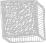 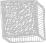 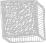 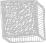 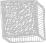 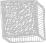 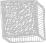 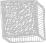 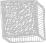 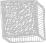 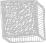 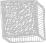 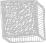 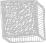 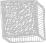 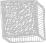 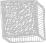 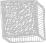 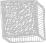 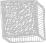 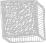 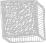 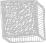 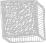 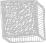 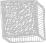 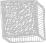 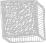 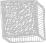 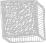 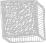 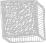 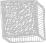 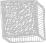 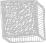 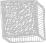 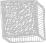 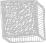 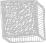 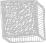 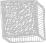 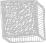 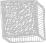 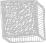 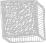 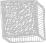 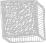 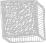 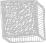 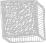 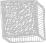 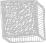 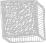 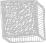 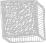 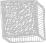 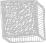 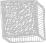 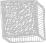 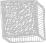 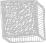 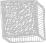 感谢聆听